Residual Current Device
Known  by these Capital Letters
R.C.D.
TEST  SWITCH
Test at least once a month
Trigger current
Functions
A safety device
Automatically trips when sufficient current (e.g. 30mA) flows in the Earth path.
A circuit breaker (e.g. I>40A)
How RD works
http://www.explainthatstuff.com/howrcdswork.html
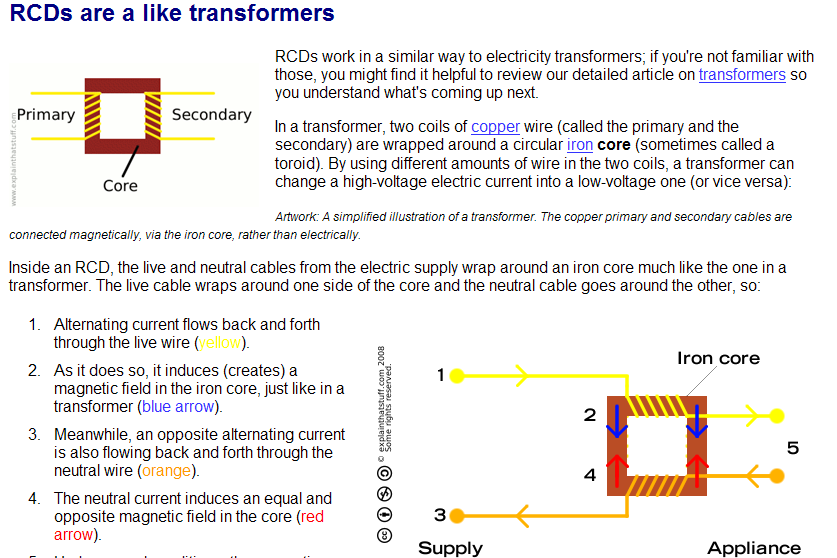 How RD works
http://www.explainthatstuff.com/howrcdswork.html
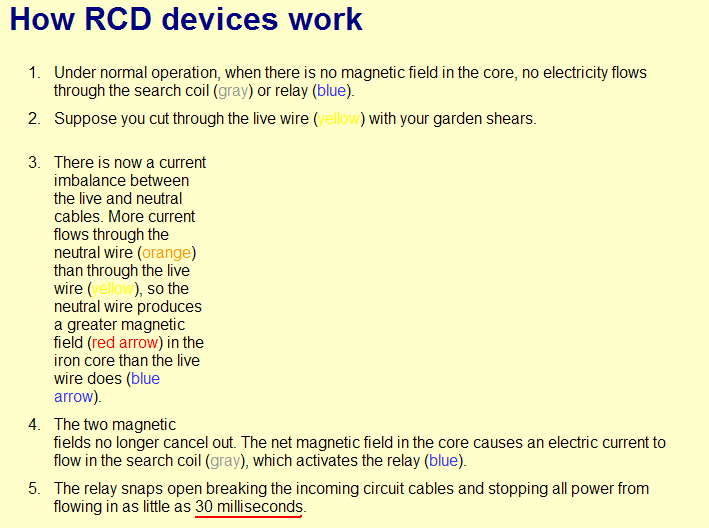 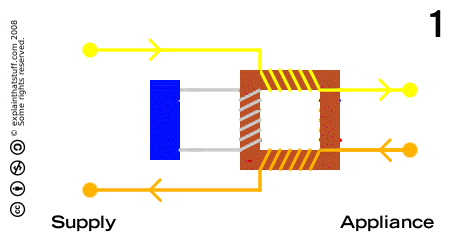 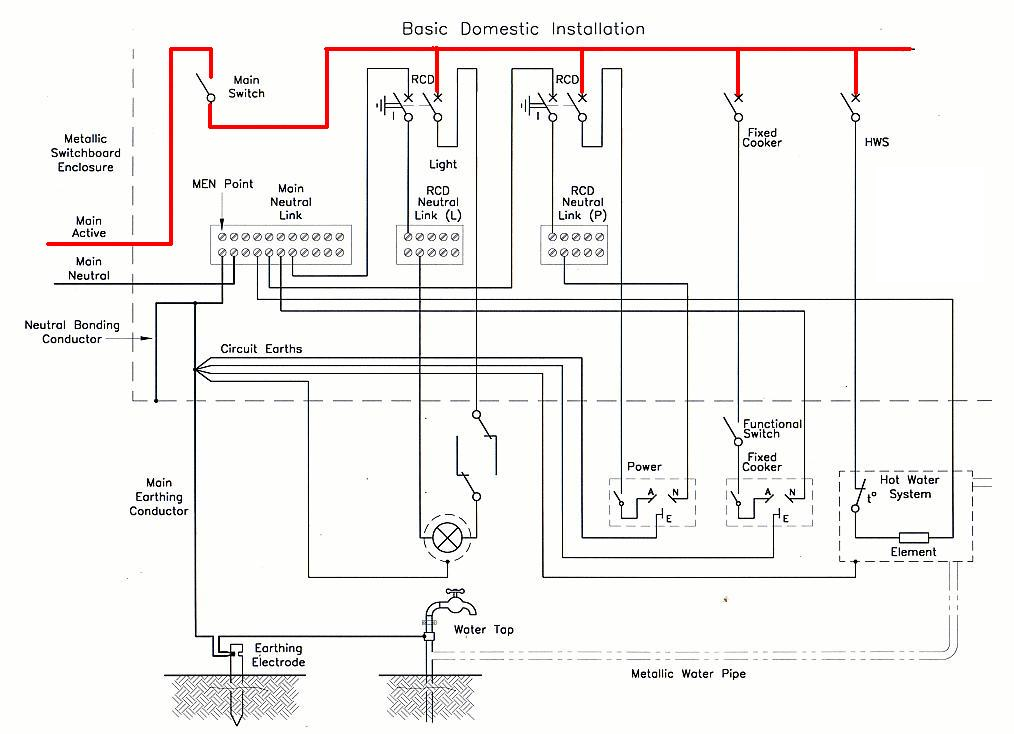 Neutral wires
Live wires
Earth wires
Which ones are RCD ? Which ones are Circuit Breaker ?
END